Владимир Семёнович Высоцкий - поэт, музыкант, актёр
Выполнила ученица 8 Б класса                           МБОУ СОШ №101 г.о. Самара        Петрова Анастасия

              Научный руководитель
         учитель литературы 
Языкова И.Н.
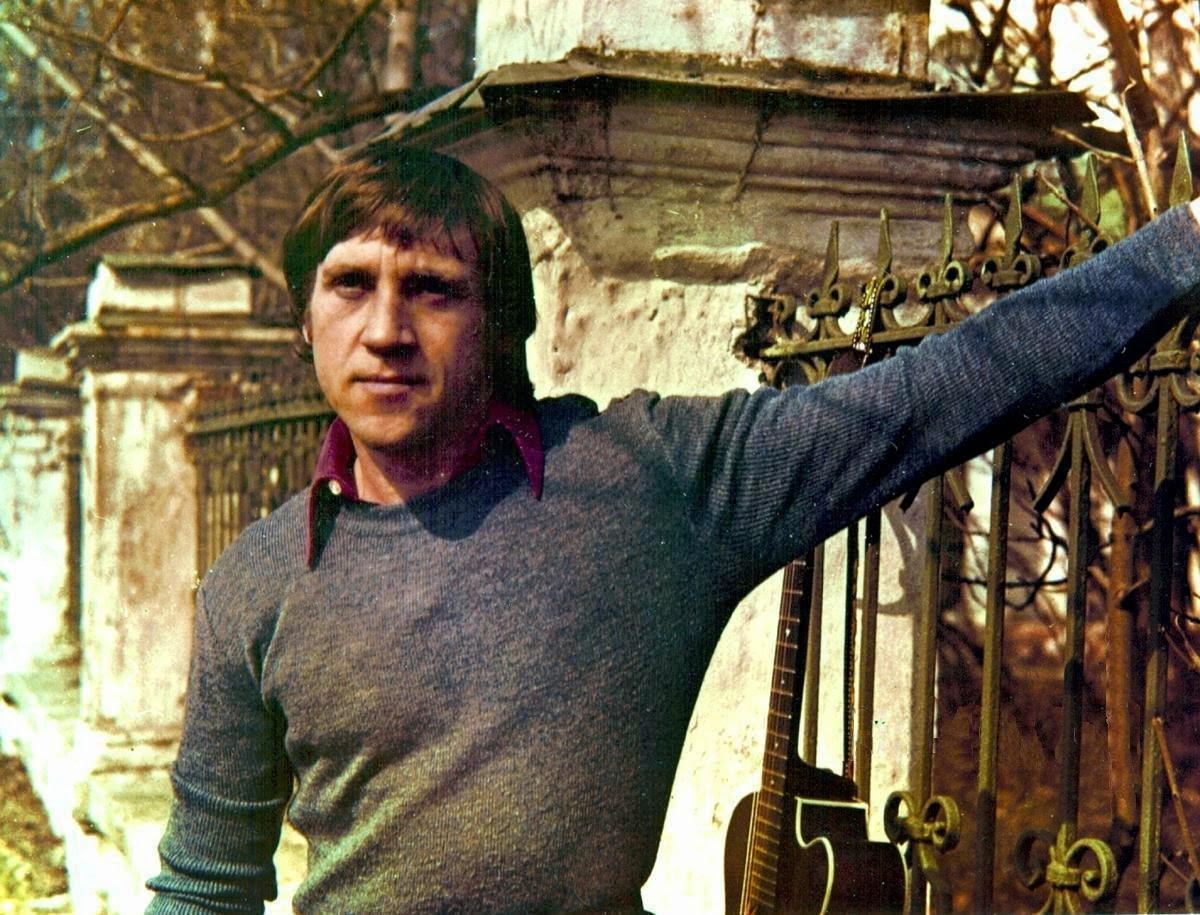 Владимир Высоцкий - талантливый человек: 
   поэт, актёр, автор и исполнитель песен.
Цель: изучить творчество Владимира Высоцкого, 
           доказать, что труды  этого талантливого человека   
           помнят и знают в наше время


Задачи:
1. Ознакомиться с биографией В.Высоцкого.
2. Ознакомиться с творческой деятельностью В.Высоцкого.
3. Посетить музей В.Высоцкого в г. Самара.
4. Провести опрос среди учащихся 8,11классов.
5. Выступить с проектом перед учениками 8-х классов.
6. Пробудить у учеников  интерес, уважение к творчеству      В.Высоцкого.
Жизнь В.С.Высоцкого
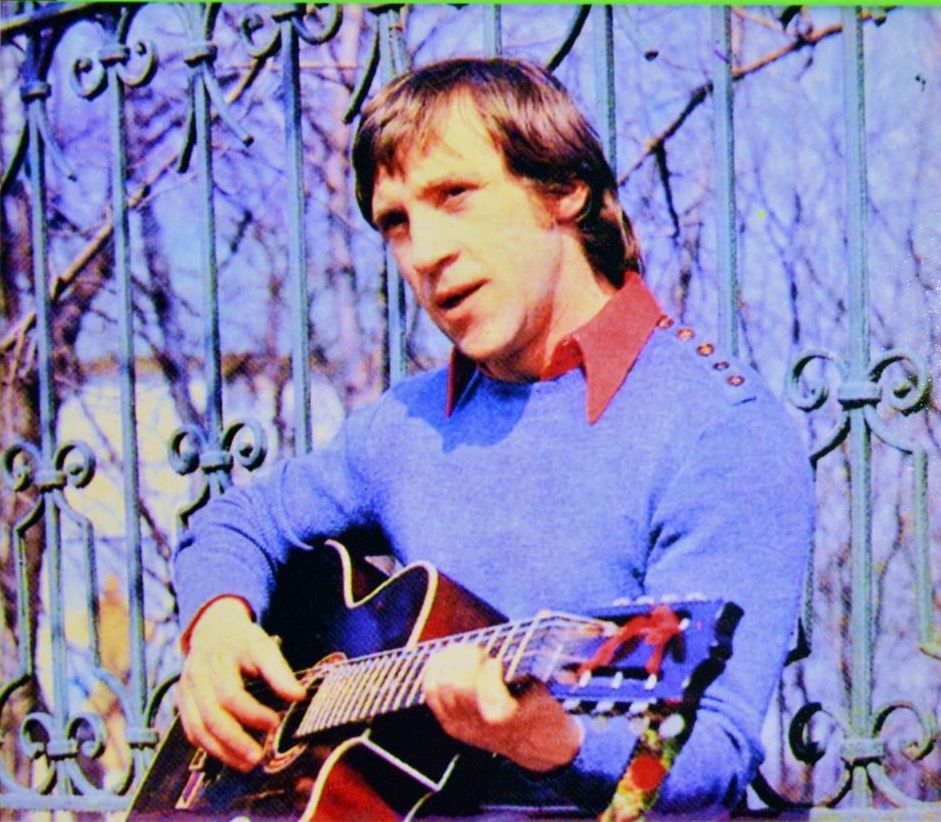 Высоцкий родился 25 января 1938 г. В юности Владимир Семенович поселился в центре на Большом Каретном переулке. Этот переулок увековечен в его песне: «Где твои семнадцать лет? На Большом Каретном!..»
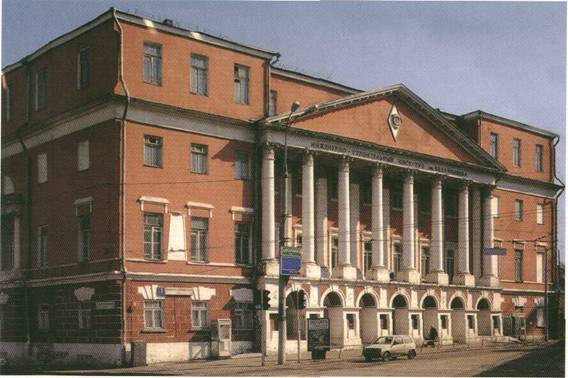 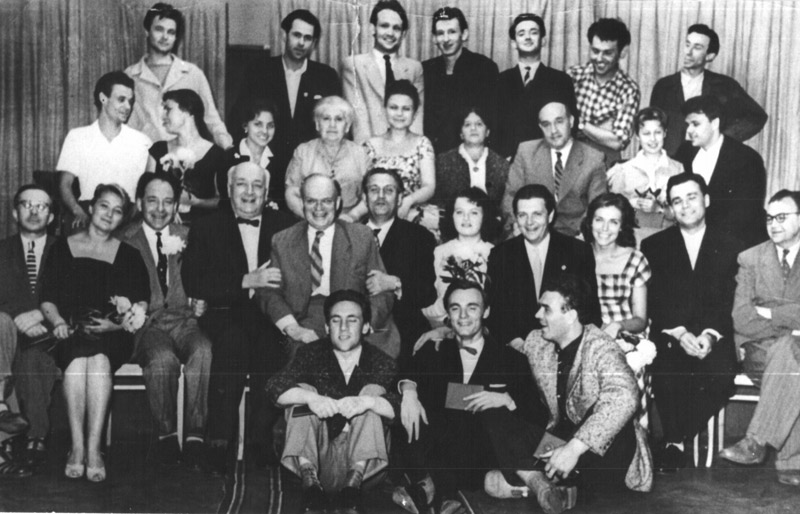 Московский Инженерно-строительный институт.

Преподаватели и однокурсники Владимира Высоцкого.
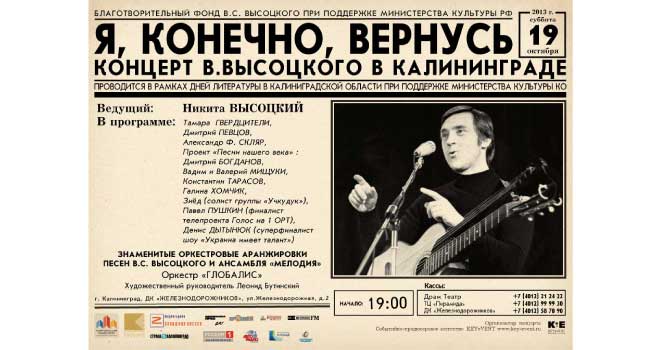 14 июля 1980 года исполнилась  одна из последних песен «Грусть моя, тоска моя… Вариация на цыганские темы». Через два дня состоялся последний концерт Владимира Высоцкого в подмосковном Калининграде.
Поэт и музыкант
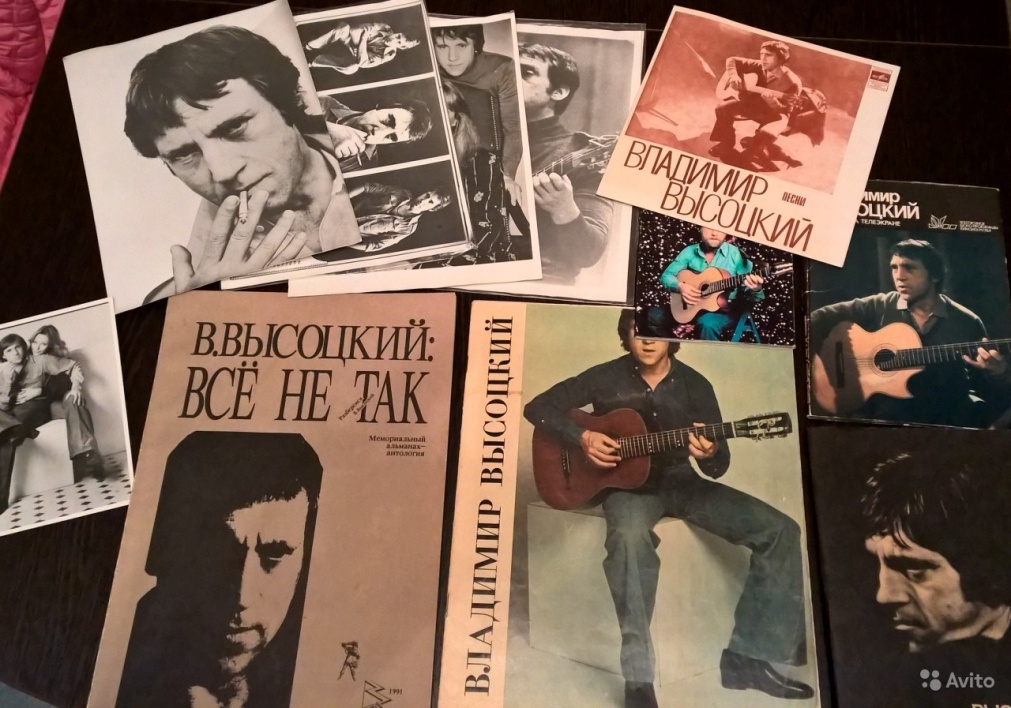 Наибольшую известность Высоцкому принесла его многолетняя   деятельность как поэта и автора-исполнителя собственных песен.
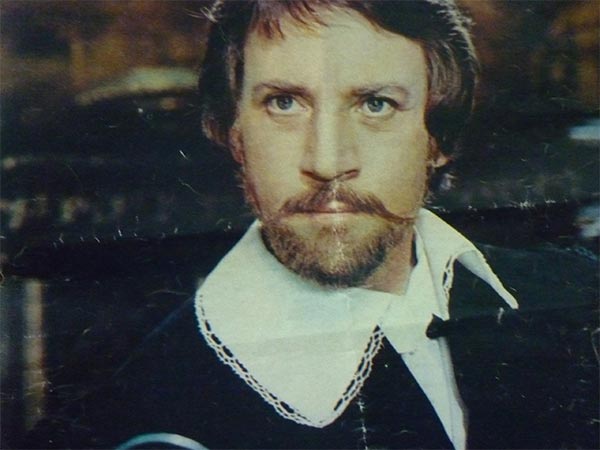 Всего Высоцким за годы творческой деятельности было написано
 около 250 стихотворений и 600 песен, несколько неоконченных прозаических произведений
Фронтовики утверждали, что о войне может так написать только тот, кто прошел ее дорогами:
 Сколько павших бойцов полегло вдоль дорог — 
Кто считал, кто считал!
Сообщается в сводках Информбюро
Лишь про то, сколько враг потерял.
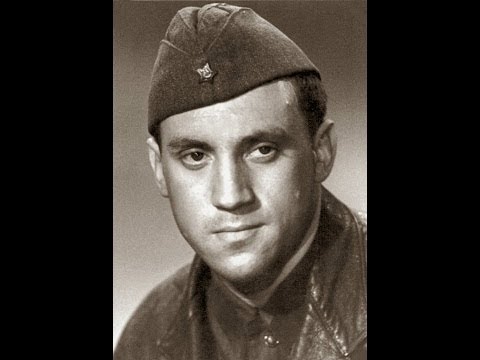 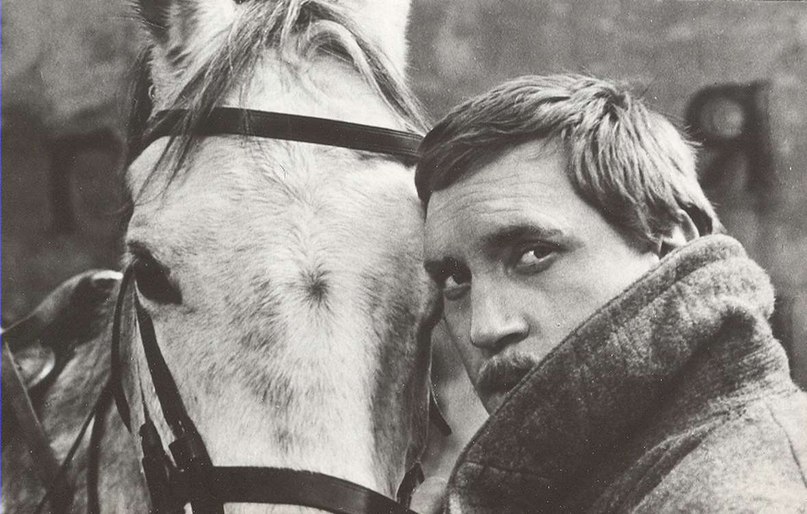 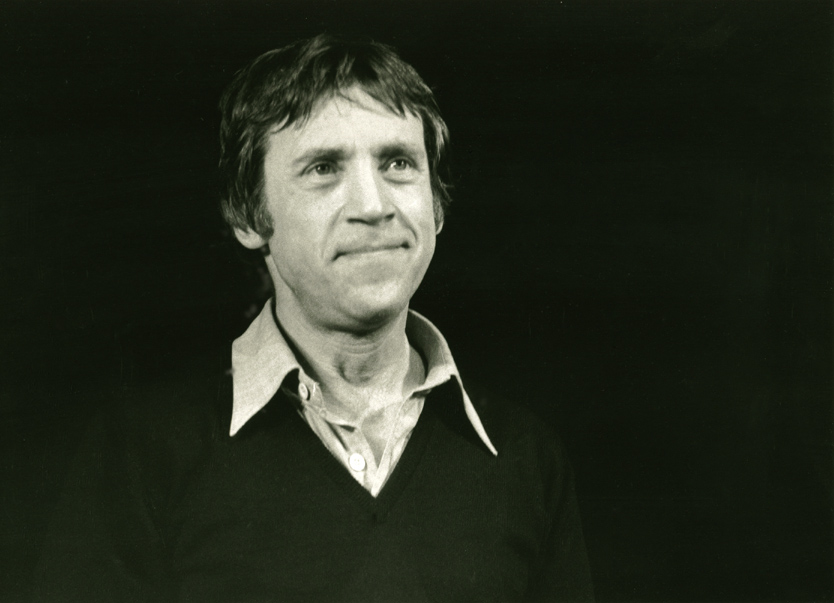 Высоцкий страдал оттого, что не был признан официально. Не разрешали печатать сборники его стихотворений, не принимали в Союз писателей.
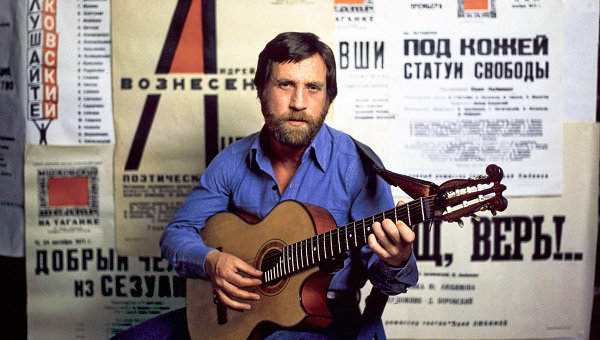 А страна смеялась его смехом и плакала вместе с его героями, пела "его  голосом" и удивлялась — какой еще популярности нужно было?!
Актерское  мастерство
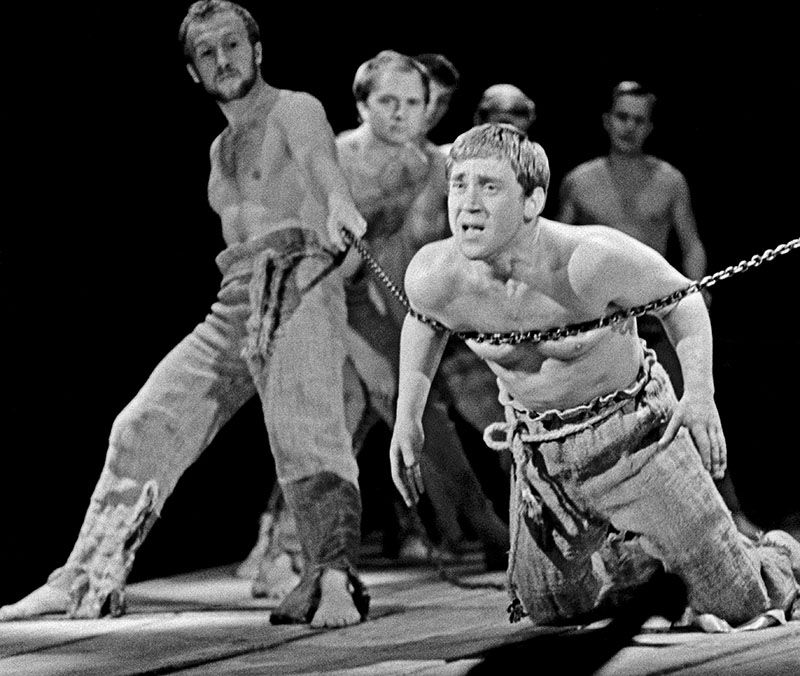 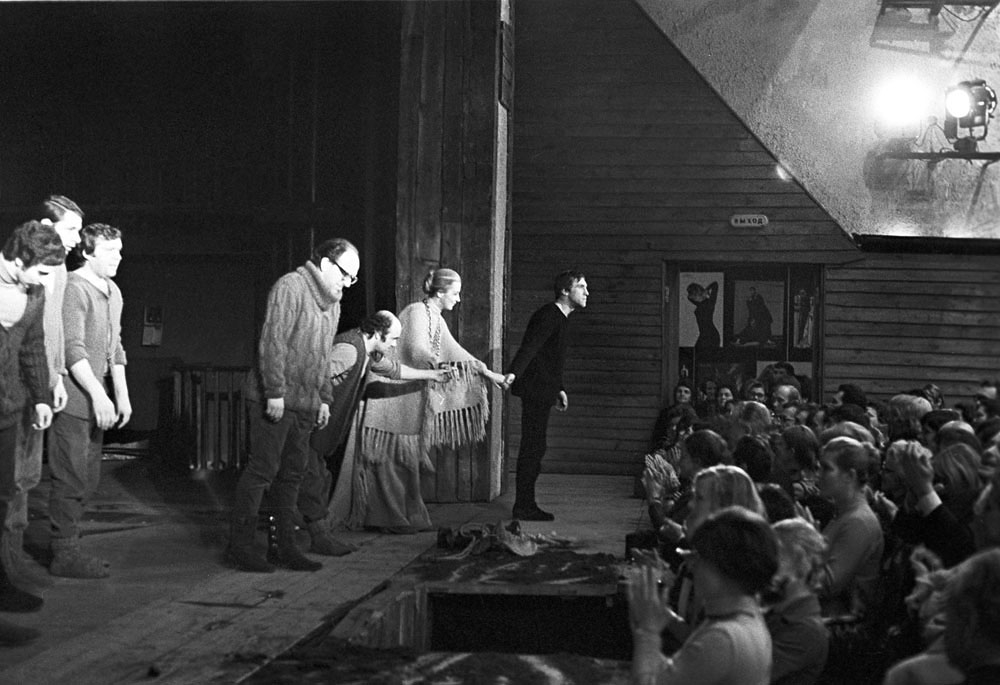 С 1964 г. и до последнего дня жизни – актер театра драмы и комедии на Таганке. На сцене театра на Высоцкий участвовал в 15 спектаклях и сыграл несколько по-настоящему выдающихся ролей.
Роли в кино
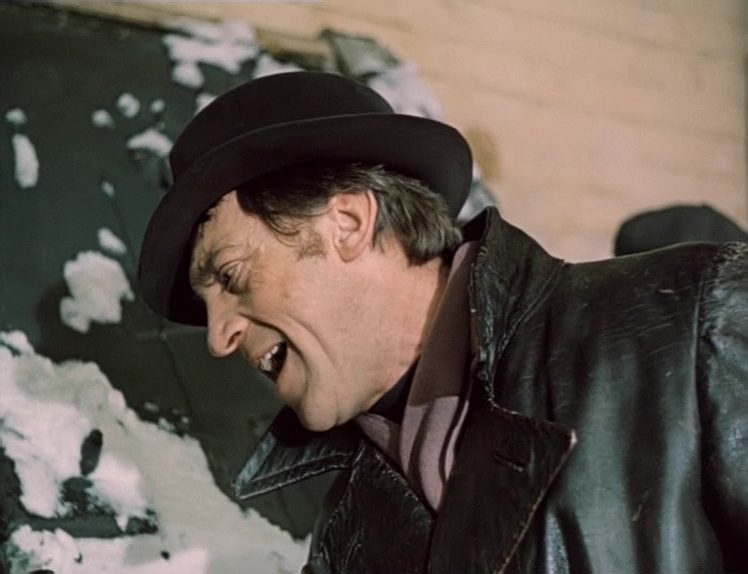 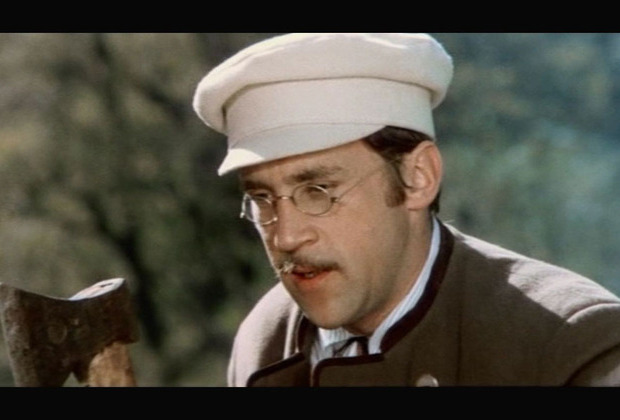 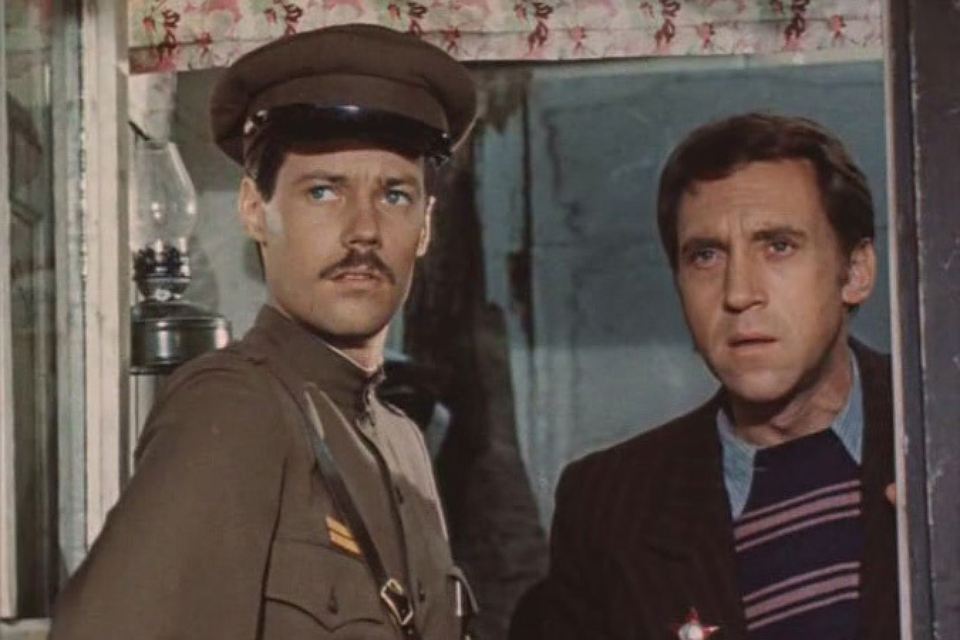 Памятники В.Высоцкого  в Самаре
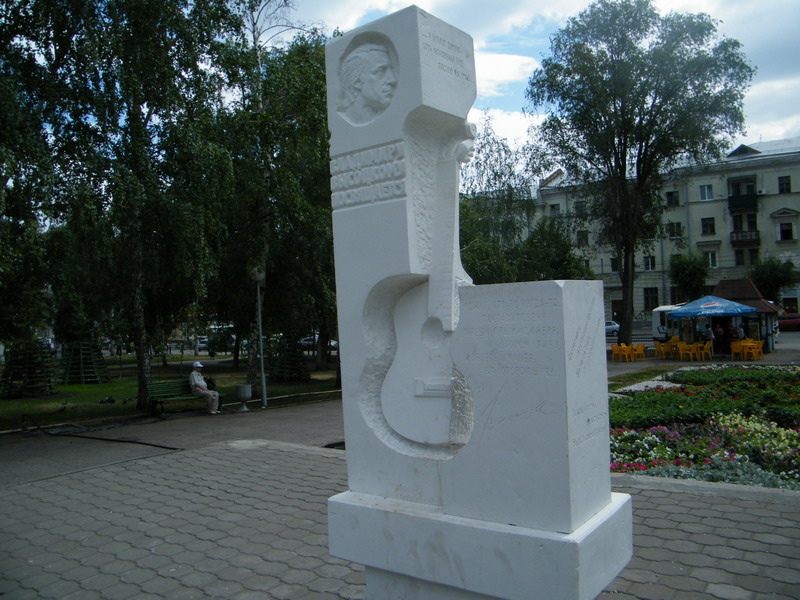 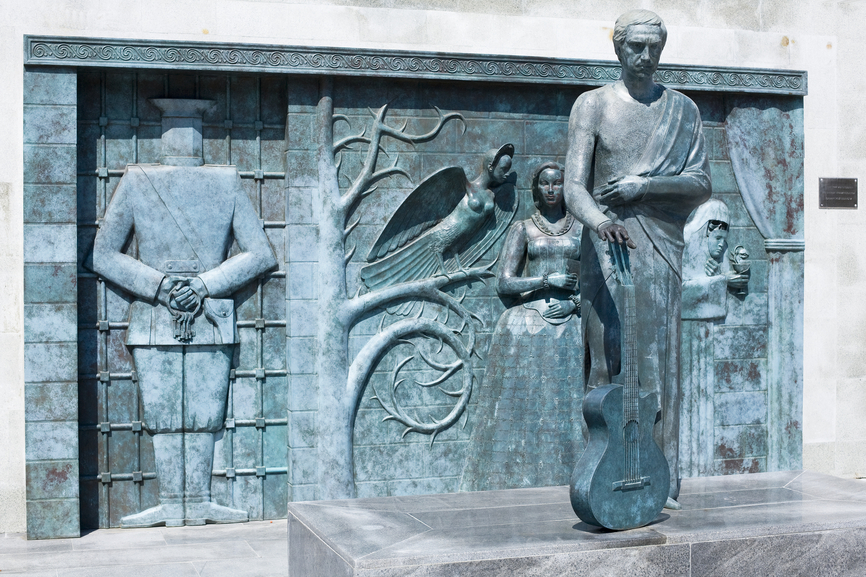 В нашем городе есть два музея Владимира Высоцкого, установлены два памятника и бюст Высоцкого, мемориальные  доски, его именем названы сквер и улица Самары.
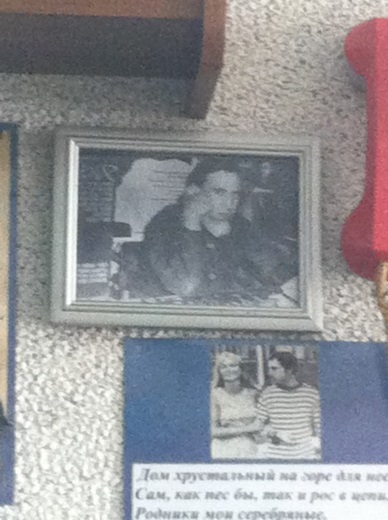 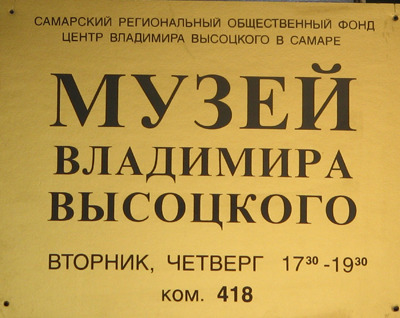 С именем одного из самых любимых исполнителей российской эстрады 
В.В Высоцкого связано появление в 1984 году одноименного центра-музея.
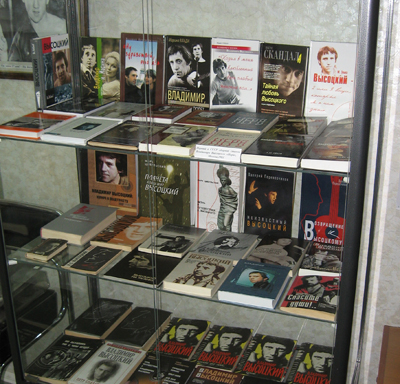 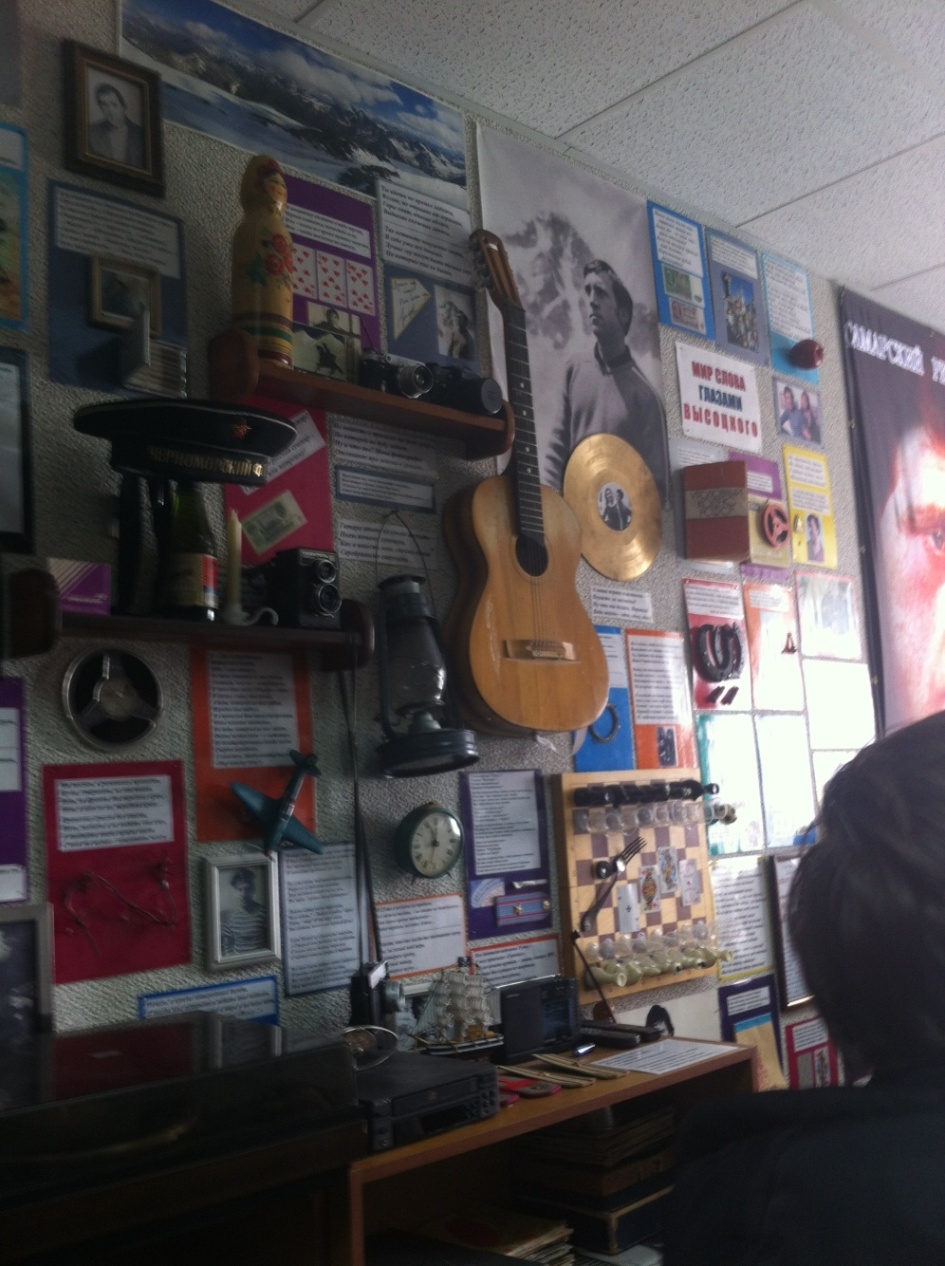 Самара бережно хранит память о Владимире Высоцком. В музее представлены оригинальные автографы, редкие аудиозаписи, уникальные фотографии, книги – 
все то, что может рассказать о жизни всемирно известного барда.
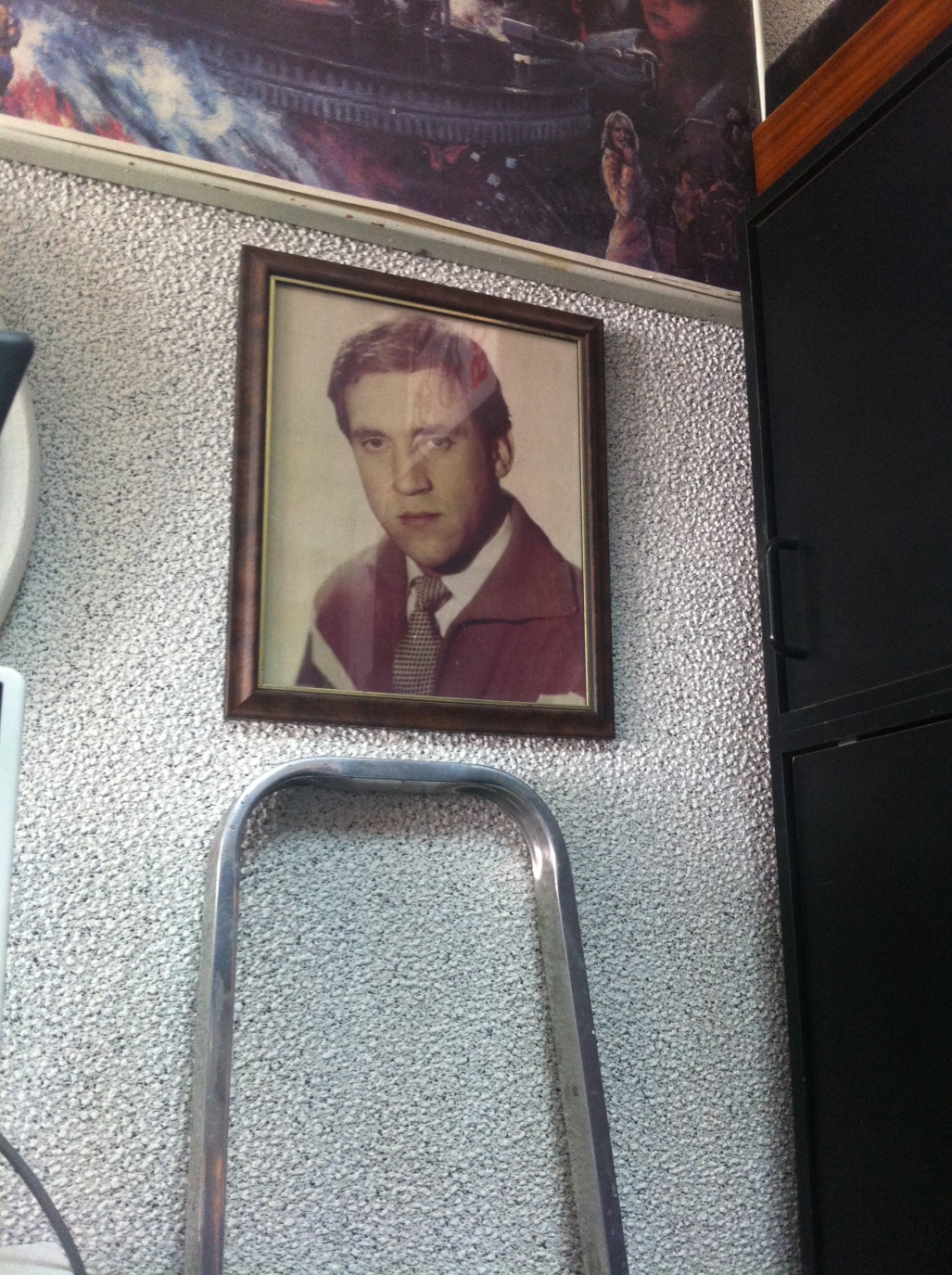 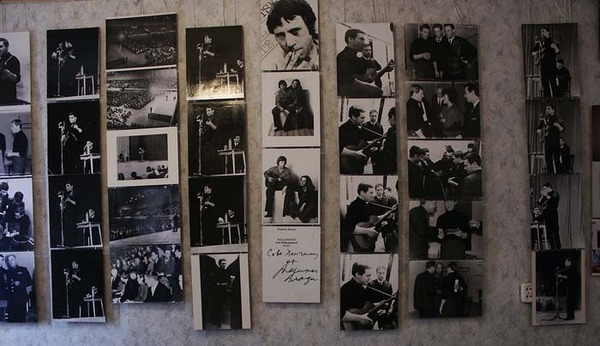 Точное количество экспонатов в самарском музее никто никогда не считал.   Всего их около 5-6 тысяч, и каждый из них уникален.
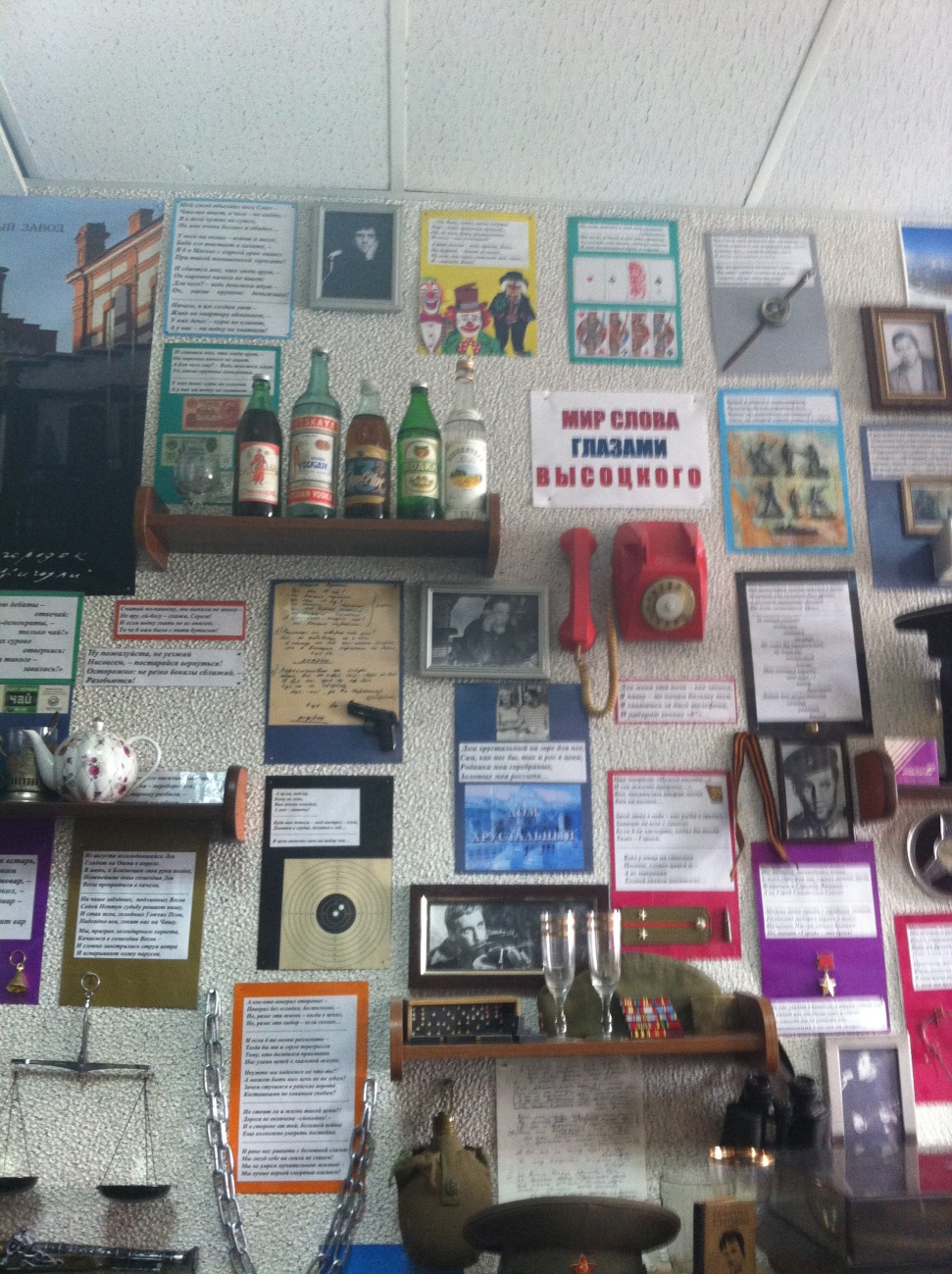 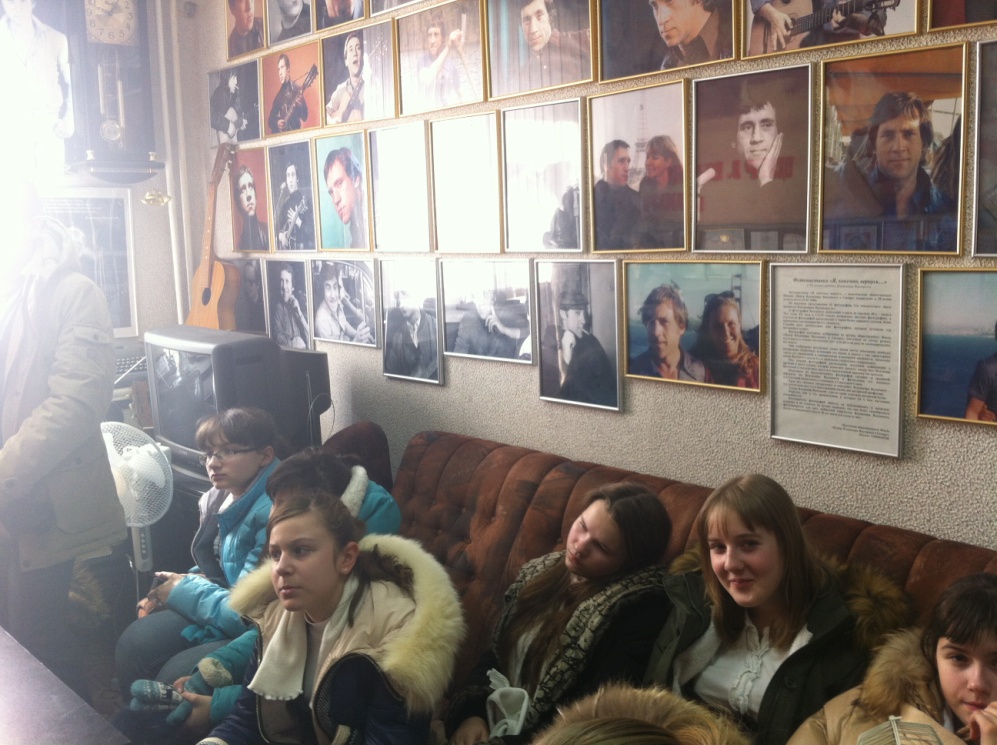 Самара знает, помнит и любит этого величайшего человека, как знают и любят его миллионы россиян. Я очень рада, что смогла побывать в этом музее и узнать много интересного о творчестве Высоцкого.
Опрос учащихся  8, 11 классов
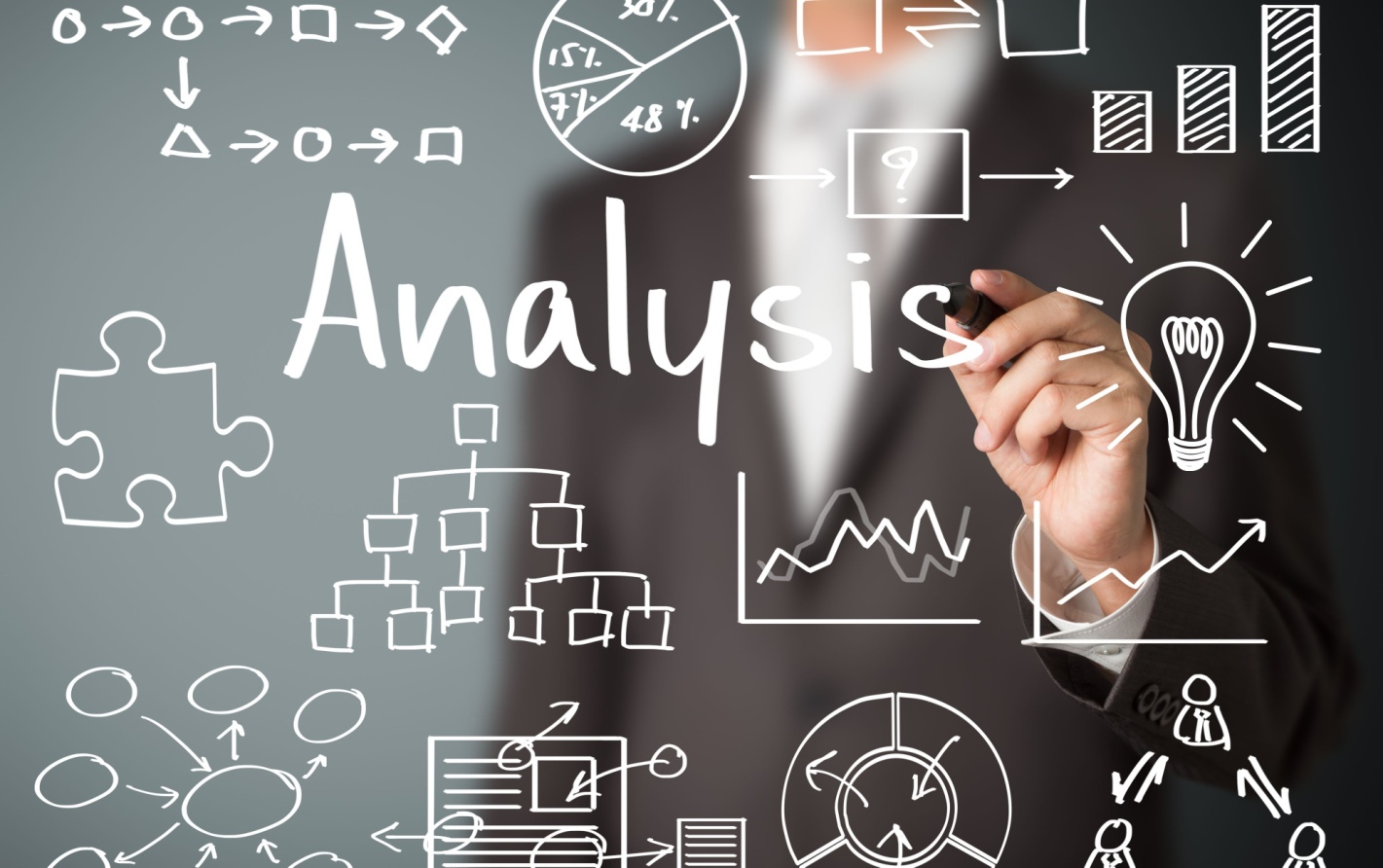 Среди учащихся 8-х и 11-х классов нашей школы был проведен опрос, в котором приняли участие 43 человека.
Интересно было узнать, кто из школьников знает творчество Высоцкого или интересуется  им.
Результаты  опроса  учащихся  8, 11 кл.
Заключение
                 Мои результаты работы над проектом:
- овладела навыками  работы с научной литературой;
- посетила музей  В. Высоцкого в г. Самара;
-научилась обобщать результаты опроса и создавать сравнительные таблицы;
-выступила с проектом перед учениками 8-х классов и заинтересовала их творчеством  В. Высоцкого.


  Во время сбора материала о жизни и творчестве Высоцкого я узнала много     нового и интересного об этом талантливом поэте, актере и музыканте.
Спасибо за внимание!